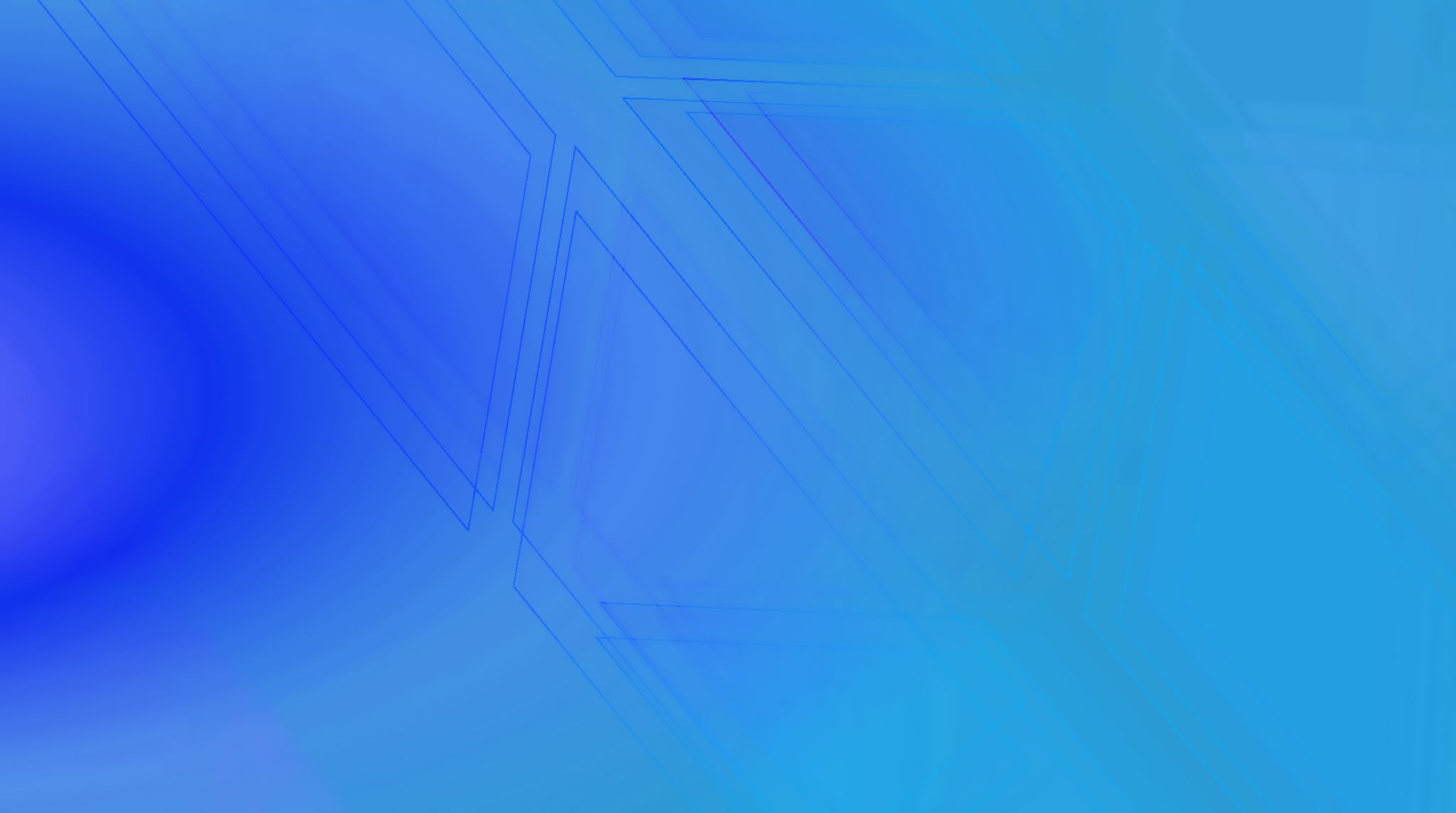 PŘEDLOŽKYSPOJKY
OPAKUJEME slovesný rod
Slovesný rod - Náhodné karty

Slovesný rod - Třídění skupin
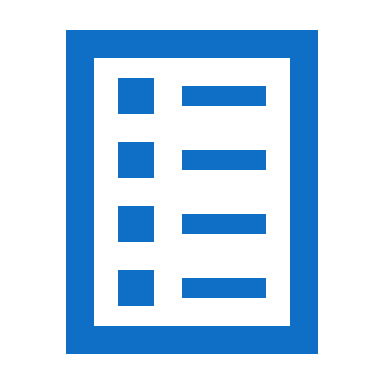 test
PŘEDLOŽKY
neohebné slovní druhy
vyjadřují bližší okolnosti jako příslovce, ale pouze ve spojení se jménem (v lese, do školy)
předložka s se pojí se 7. pádem
předložka z se pojí se 2. pádem 
předložka mimo se pojí se 4. pádem
předložka kromě se pojí se 2. pádem
PROCVIČOVÁNÍ
S čím bys podával/a následující pokrmy? 
Nezapomeň doplnit správnou předložku. 
Příklad: hovězí vývar s játrovými knedlíčky 

nudle, knedlíky, buchty, uzené, řízek, špenát
PROCVIČOVÁNÍ
Z jakého materiálu jsou následující výrobky? 
Opět nezapomeň na správnou předložku. 
Příklad: váza ze skla 

vlaštovka, ubrus, hračka, stavebnice, hrnec
procvičování
Podstatné jméno v závorce dej do správného tvaru. 
Do kufru jsem nabalil všechno kromě (plavky). 
Na zájezd jeli všichni z rodiny mimo (babička). 
Udělal jsem už všechny práce kromě (úklid garáže). 
Dopoledne jsem mimo (kancelář).
SPOJKY
slova neohebná
spojují věty a větné členy
nejsou větnými členy
podřadicí – uvozují věty vedlejší (aby, jakmile, než, protože, i když)
souřadicí - spojují věty hlavní (a, i, ani, nebo, ale, avšak, neboť)
procvičování Spoj věty, které k sobě patří. Použij vhodné spojky.
a) Na pracovním stole nebyl jen počítač. 
b) Novinářka si nachystala fotoaparát. 
c) Rychle si zapisoval poznámky na papír. 
d) Únavou se mu zatočila hlava. 
e) Vypravili jsme se na výlet. 

1. Málem upadl. 
2. Začala vše kolem případu fotit. 
3. Předpověď počasí nebyla příznivá.
4. Věděl o své zapomnětlivosti. 
5. Válelo se tam plno knih i papírů.

a5, b2, c4, d1, e3
PROCVIČOVÁNÍ
Doplň do textu vhodné spojky: 
……… se řeč stočila na dravce, Veronika okamžitě ožila a začala plánovat: „Nejdříve musíme najít hodně vysoký strom, který roste blízko hnízda, ……… z něj měli dobrý výhled. Na dub, kde je hnízdo, lézt nebudeme, ……… nevyplašili staré orly. ……… bude hnízdo plné, budeme se muset snažit hlídat okolí, ……… měli orli na vychovávání mláďat pohodu. Často se stává, ……… rodiče orlů mláďata opustí, ……… kolem hnízda není dost klidu.“
JAK SE MI DNES DAŘILO?






